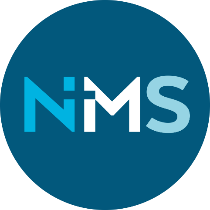 KINA / HONGKONG
En presentasjon av NMS sitt engasjement
©UNSPLASH
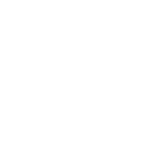 KINA / HONGKONG
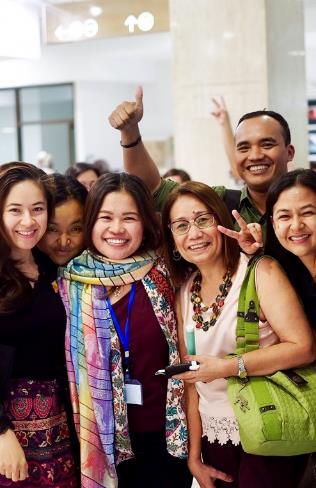 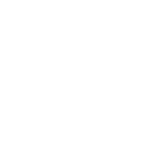 DETTE ER VI MED PÅ:
Støtter bibel- og presteskoler
Bidrar med litteratur, økonomiske midler og organisasjonsbygging
Diakonalt arbeid
©TOM KAMAU RODE-CHRISTOFFERSEN / NMS
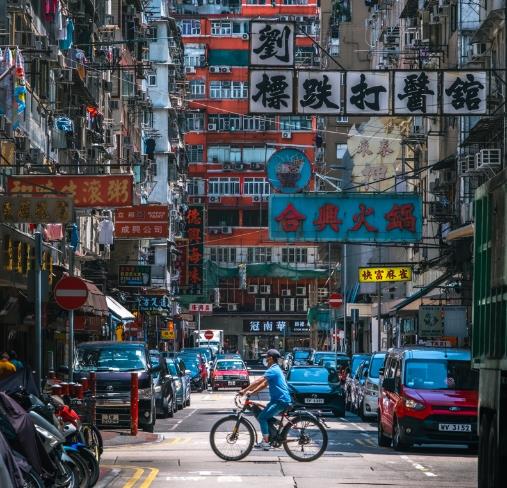 NMS startet arbeidet i Kina i 1902 og arbeider fremdeles i partnerskap med kirkene i Fastlands-Kina, Hongkong og på Taiwan.
©UNSPLASH.COM
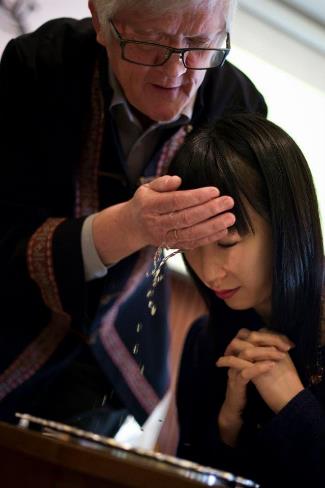 Det er en enorm ledermangel, og et stort underskudd på kirkelig undervisning og kristen litteratur. Kirken er preget av en svak kirkestruktur og lite penger.
©MARIEKE RODE-CHRISTOFFERSEN / NMS
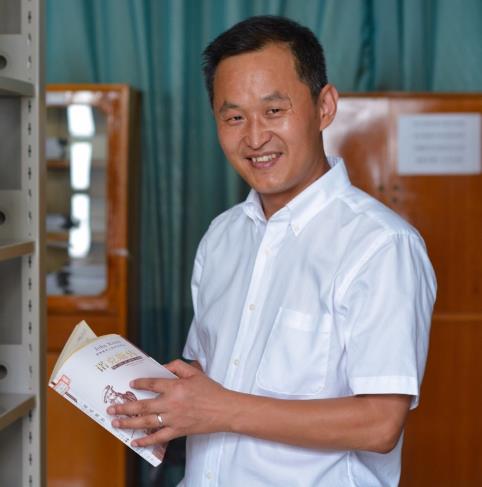 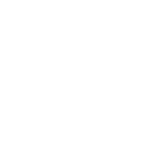 NMS samarbeider med kirken i Kina og støtter bibel- og presteskoler, bidrar med litteratur, økonomiske midler og organisasjonsbygging.
©MARIT MJØLSNESET / NMS
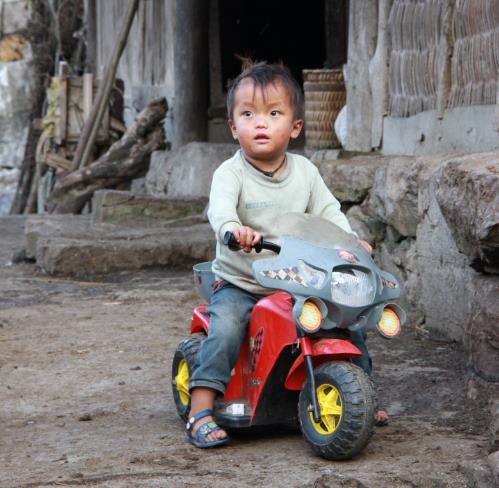 I sammarbeid med kirken og Amity, en kinesisk diakonal organisasjon, arbeider vi med flere diakonale prosjekter i provinsene Hunan og Guangxi.
©MARIEKE RODE-CHRISTOFFERSEN / NMS
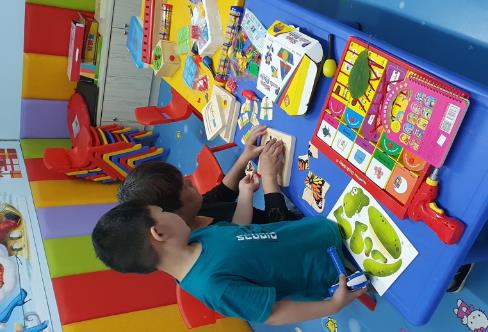 Et prosjekt hjelper besteforeldre som har ansvar for barnebarn med både mat og lekselesing.
©MARIEKE RODE-CHRISTOFFE / NMS
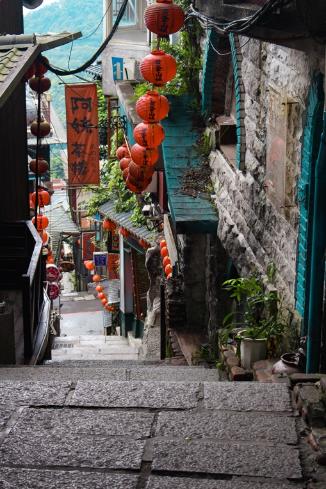 På Taiwan samarbeider NMS med Taiwan Lutherske Kirke (TLC) om et læringsprosjekt for å bedre vår felles misjonsinnsats i Asia.
©UNSPLASH.COM
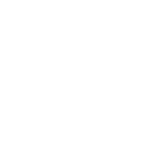 Finn historier, blogg og mer informasjon om menighetens misjonsprosjekt her:
nms.no/finndinmenighet
NMS sin visjon er

 
EN LEVENDE KIRKE OVER HELE JORDEN

TAKK for at du er med og bidrar til  det!
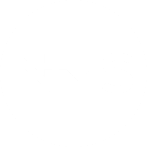 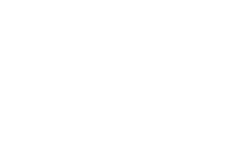 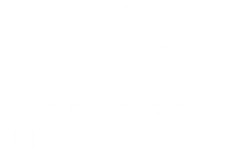 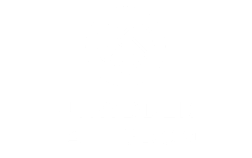 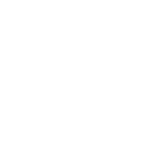 SAMMEN 
forandrer VI VERDEN!
©UNSPLASH